Other special channels:
1-lossless channel: This has only one nonzero element in each column of the transitional matrix p(Y/X). As an example:
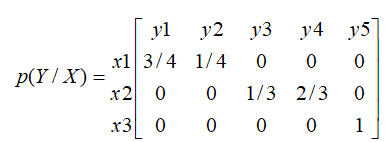 This channel has H(X/Y)=0 and I(X,Y)=H(X) with zero losses entropy. (Homework: draw the channel model of this channel).
2-Determinstic channel:
This has only one nonzero element in each row of  the transitional matrix p(Y/X). As an example:
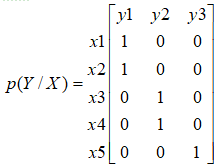 This has H(Y/X)=0 and I(X,Y)=H(Y) with zero noise entropy. (Homework: draw the channel model of this channel).
3-Noiseless channel:
This has only one nonzero element in each row and column of  the transitional matrix p(Y/X), i.e. it is an identity matrix. As an example:
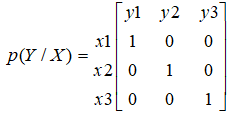 This has H(X/Y)=H(Y/X)=0, and I(X,Y)=H(X)=H(Y). (Homework: draw the channel model of this channel).
3- extremely noisy channel:  xi and yj are statistically independent, so 
I(X,Y) =0